The Pathway to Success
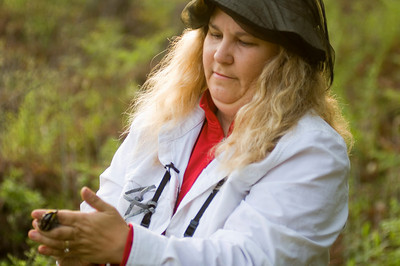 Goal
Five
Diversify Revenue: Philanthropy, Contracts and Grants
Expand and diversify revenue sources to enhance the University’s ability to fulfill its teaching, research,
 and service mission.
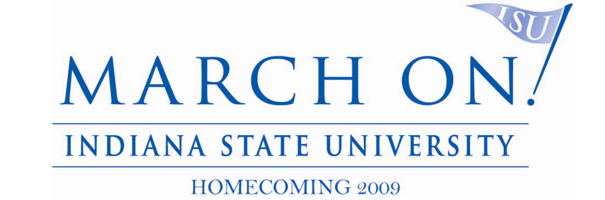 The Pathway to Success
Goal
Five
Diversify Revenue: Philanthropy, Contracts and Grants
Goal Chair:		Jay Gatrell
Audit Chairs:	Brad Sims & Brad Balch
The Pathway to Success
The Pathway to Success
*Suggested revisions based on current funding climate nationally and observed trends
The Pathway to Success
*Suggested revisions based on current funding climate nationally and observed trends
The Pathway to Success
Initiatives


1.		Enhance grant and contract activity

Strengthen the engagement of alumni in the life of
	the University
The Pathway to Success
Initiative 1:	Enhance Grant and Contract 
                        Activity
Team Members: 	Mark Green (Chair), Dawn Underwood, Kelly Wilkinson, Jay Gatrell

30 stipends paid to faculty and staff for successful grant proposals with awards exceeding $25,000
Monies allocated to researchers to meet with federal program officers
Progress towards overarching goal of increasing grant revenue is slow
OSP has issued a customer satisfaction survey to full-time faculty and staff at ISU
results suggest that time to develop proposals is the primary challenge.
The Pathway to Success
Initiative 1:	Enhance Grant and Contract 
                        Activity
Unbounded Possibilities (UP) proposals included plans for seeking grant and contract funding
Roughly 100 specific grants in development or submitted since UP on related projects
The Pathway to Success
Cross-Cutting Initiative 1 Activities
Student Success
     Experiential Learning
     Community Engagement
     Revenue Generation
     Faculty and Staff Success
The Pathway to Success
2011 Awards by Activity Type:

43% Public Service  
32% Research 
13% Academic Support 
8% instruction 
4% institutional support

65% included Community Engagement activities
67% included Experiential Learning
The Pathway to Success
Initiative 2:	Strengthen the Engagement of Alumni in the Life of the University
Team Members: 	Charlie DeMaio(Chair), Alumni Board
Assertive Alumni Board will be the driving force
Expansion of engaged alumni base; engaged alumni  meets 3 of 7 criteria (donor, volunteer, membership, social networks, event attendance, license plate and affinity programs)
Exceeded 2011 benchmark
Regional Alumni Associations (RAA) is a high priority; hiring full time employee to support;  focus on philanthropic endeavors, cultivation of future donors, and student recruitment
2012 – expansion of six RAA (Chicago, Evansville, Jasper, Wabash Valley, Indianapolis, and Northwest Indiana)
2013 (9); 2014 (12); 2015 (15) 
March On! Campaign reached and exceed goal of $85M
The Pathway to Success
Cross-Cutting Initiative 2 Activities
Student Success
     Experiential Learning
     Community Engagement
     Faculty and Staff Success
The Pathway to Success
Cross Cutting Activities:

Student Recruitment/Alumni Events
Sycamore Send-off
Student Internships
Barnes and Noble-Foundation Building, involvement with Downtown Terre Haute events
Community Service Projects with Regional Alumni Associations
Faculty Fellows Award
The Pathway to Success
Audit Recommendations
Reconsider Initiative 1 FY14 goals
     Focus on cultivating a culture of  competitive research 
     Consider expanding the Office of Sponsored Programs’ resources and functions to support researchers throughout a grant’s entire life cycle (development through performance)
     Current athletics fundraising trajectory is appropriate
    Consider a new alumni/donor campaign to expand philanthropy and reach for of realistic (but stretch) nearly 12,000 ISUF donors
     FY11 transfer represents a 69% increase since 2009 and the FY14 goal of nearly $15.5 million seems reasonable
     Tuition revenue continues to increase and the FY11 goal exceeded—on pace to exceed FY14 goal
The Pathway to Success
Questions?